ФЕДЕРАЛЬНОЕ ГОСУДАРСТВЕННОЕ БЮДЖЕТНОЕ ОБРАЗОВАТЕЛЬНОЕ УЧРЕЖДЕНИЕ ВЫСШЕГО ОБРАЗОВАНИЯ
«НАЦИОНАЛЬНЫЙ ИССЛЕДОВАТЕЛЬСКИЙ МОРДОВСКИЙ ГОСУДАРСТВЕННЫЙ УНИВЕРСИТЕТ им. Н.П. ОГАРЁВА»
УПРАВЛЕНИЕ БЕЗОПАСНОСТЬЮ ОБЪЕКТОВ КРИТИЧЕСКОЙ ИНФОРМАЦИОННОЙ ИНФРАСТРУКТУРЫ ОРГАНИЗАЦИИ (НА ПРИМЕРЕ  ООО «ЭЛЕКТРОСБЫТОВАЯ КОМПАНИЯ «ВАТТ-ЭЛЕКТРОСБЫТ»)
Руководитель проекта 
канд. экон. наук, доц.	Иванова И. А.


Автор        		Пшиков И. Е.
Саранск 2022
проведение процесса категорирования объекта критической информационной инфраструктуры в соответствии с критериями значимости и показателями их значений;
4
Повышении уровня безопасности информационных систем объекта исследования посредством совершенствования комплексной системы защиты на объекте критической информационной инфраструктуры.
подготовить в Федеральный орган исполнительной власти, уполномоченный в области обеспечения безопасности критической информационной инфраструктуры, сведения о результатах присвоения объекту критической информационной инфраструктуры одной из категорий значимости;
исследовать теоретические аспекты вопроса обеспечения информационной безопасности критических информационных инфраструктур посредством анализа существующих подходов и принципов;
1
6
описать общую структуру субъекта критической информационной инфраструктуры с его процессами и объектами, обеспечивающими критические процессы;
усовершенствование существующей системы защиты гарантирующего поставщика электрической энергии, за счет подбора оптимального комплекса мер и использования методов информационной безопасности в части соответствия ФЗ №187.
2
7
проведение анализа угроз безопасности, с учетом данных угроз ФСТЭК, и возможных действий нарушителя критической информационной инфраструктуры;
5
провести анализ методов обеспечения информационной безопасности критической информационной инфраструктуры;
3
Цель исследования
Задачи:
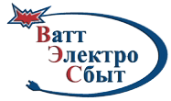 Нормативно-правовые документы
Федеральный закон от 26 июля 2017 года № 187-ФЗ «О безопасности критической информационной структуры Российской Федерации»
Указ Президента РФ от 13 мая 2019 года № 216 «Об утверждении Доктрины энергетической безопасности Российской Федерации»
Постановление Правительства РФ от 8 февраля 2018 года №127 «Об утверждении Правил категорирования объектов критической информационной инфраструктуры Российской Федерации, а также перечня показателей критериев значимости объектов критической информационной инфраструктуры Российской Федерации и их значений»
Приказ ФСТЭК России от 21 декабря 2017 года № 235 «Об утверждении Требований к созданию систем безопасности значимых объектов критической информационной инфраструктуры Российской Федерации и обеспечению их функционирования». 
Приказ ФСТЭК России от 25 декабря 2017 года № 239 «Об утверждении Требований по обеспечению безопасности значимых объектов критической информационной инфраструктуры Российской Федерации». 
Федеральный закон от 27 декабря 2018 года № 522-ФЗ «О внесении изменений в отдельные законодательные акты Российской Федерации в связи с развитием систем учета электрической энергии (мощности) в Российской Федерации»
Постановление Правительства РФ от 19 июня 2020 года № 890 «О порядке предоставления доступа к минимальному набору функций интеллектуальных систем учета электрической энергии (мощности)»
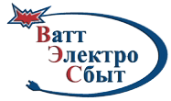 Количество кибератак в 2020 и 2021 годах (по кварталам)
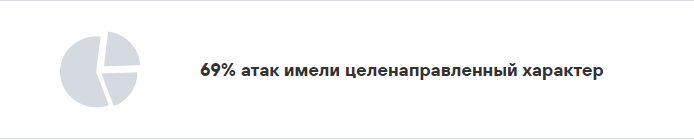 Объект исследования
Критическая информационная инфраструктура 
энергетической инфраструктуры Российской Федерации 
Гарантирующий поставщик электрической энергии 
ООО «Электросбытовая компания «Ватт-Электросбыт»
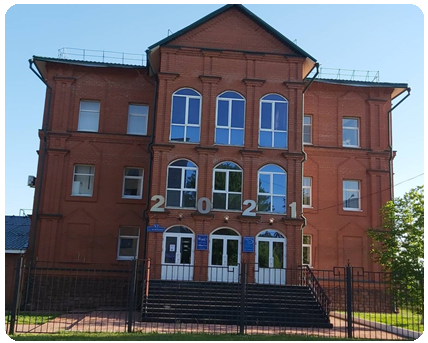 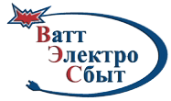 www.skwes.com
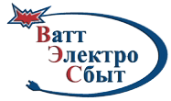 Автоматизированная система коммерческого учета электроэнергии (АСКУЭ)
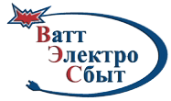 Схема категорирования объектов КИИ РФ
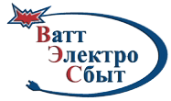 Актуальность угроз безопасности ООО «Ватт-Электросбыт»
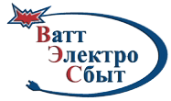 Категорирование объекта КИИ АСКУЭ
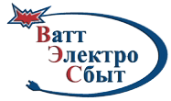 Предложенная схема организации демилитаризированной зоны сети
Правила фильтрации межсетевых экранов
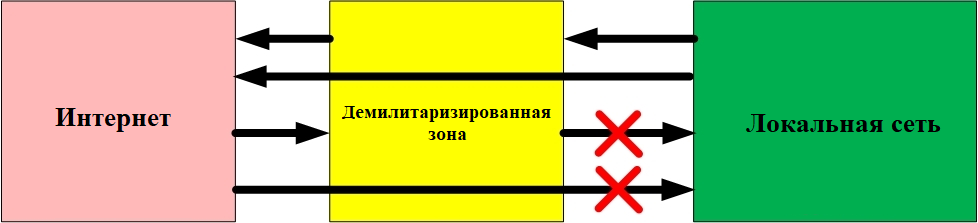 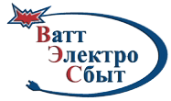 Оценка требуемого класса средств защиты информации и анализ производителей и характеристик межсетевых экранов типа «А»
лучшие предложения

аппаратно-программный комплекс UserGate D500, сертификат ФСТЭК России № 3905 от 26.03.2018, профиль защиты МЭ (ИТ.МЭ.А4.ПЗ — тип «А», четвёртый класс защиты; ИТ.МЭ.Б4.ПЗ — тип «Б», четвёртый класс защиты), профили защиты СОВ (ИТ.СОВ.С4.ПЗ — уровень сети, четвёртый класс защиты), включен в Реестр Российского ПО №1194;

аппаратно-программный комплекс «Континент» 3.9 IPC-500F, сертификат ФСТЭК России № 4145 от 17.07.2019, сертификат соответствия Минкомсвязи России № ОС-2-СПД-2893, сертификат ЕАЭС RU C-RU.HA74.B.00469/19, требования к средствам обеспечения безопасности информационных технологий по 3 уровню доверия, а также требования к межсетевому экрану типа А 3 класса защиты и требованиям к системам обнаружения вторжений уровня сети 3 класса защиты; 

аппаратно-программный комплекс ViPNet xFirewall 5, сертификат ФСТЭК России № 4093 от 13.02.2019, профиль защиты МЭ (ИТ.МЭ.А4.ПЗ — тип «А», четвёртый класс защиты; ИТ.МЭ.Б4.ПЗ — тип «Б», четвёртый класс защиты).
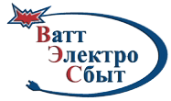 Подготовленный перечень документов
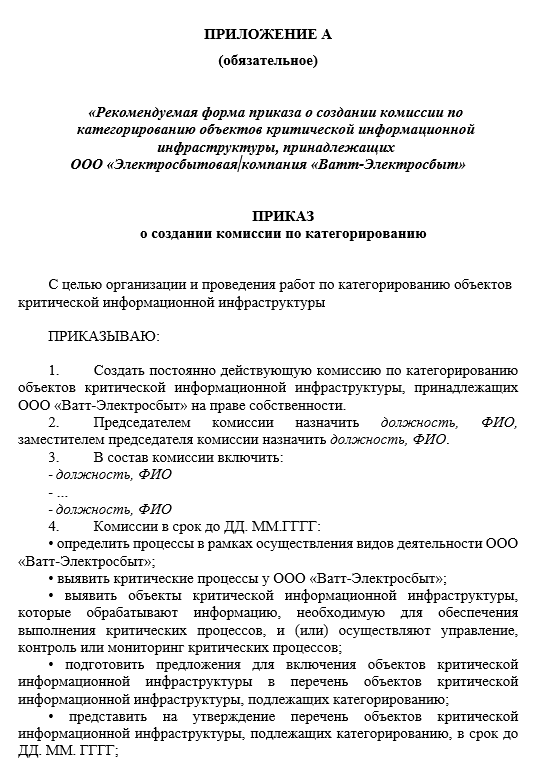 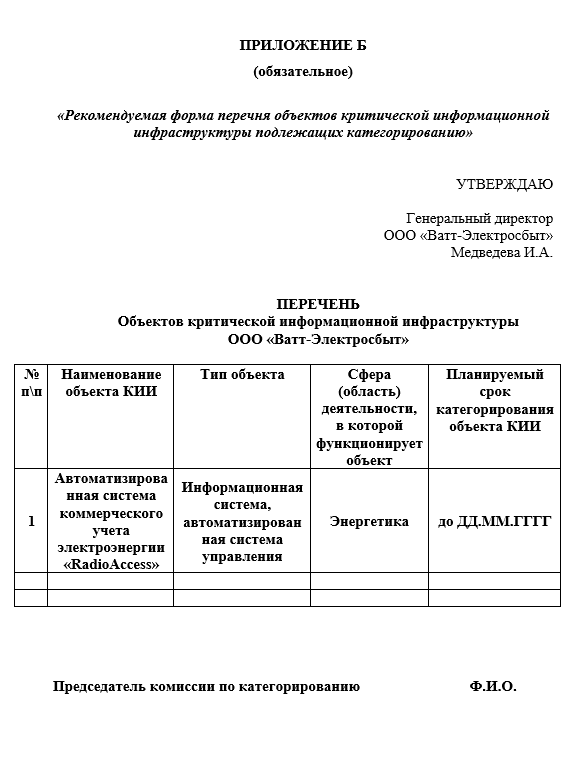 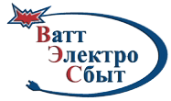 Подготовленный перечень документов
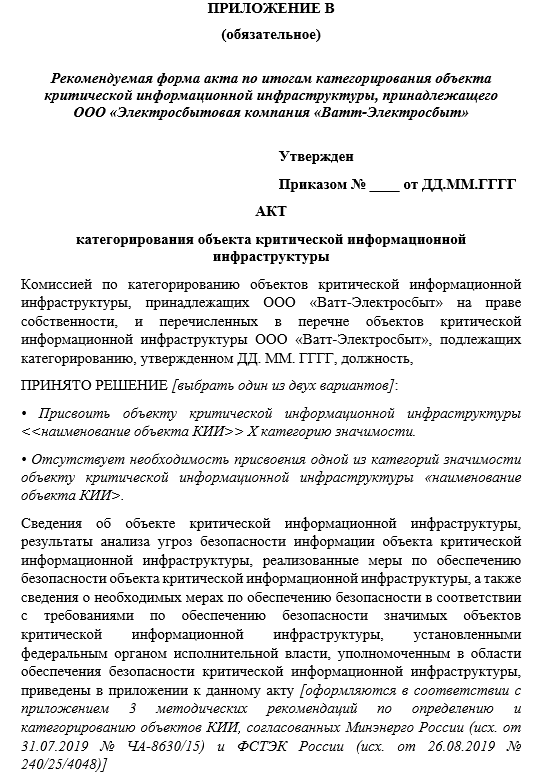 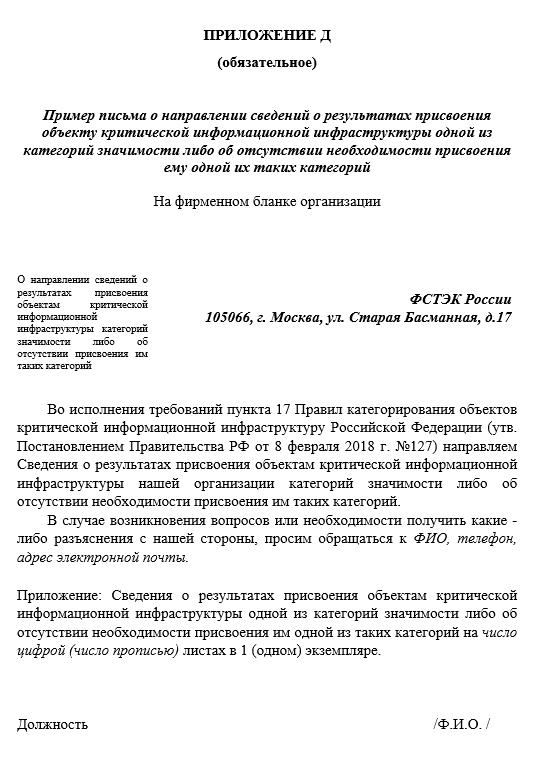 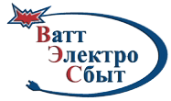 Инструкция администратора информационной безопасности
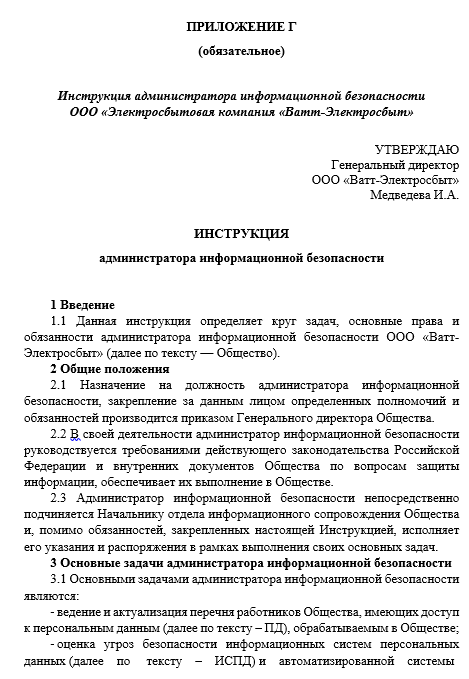 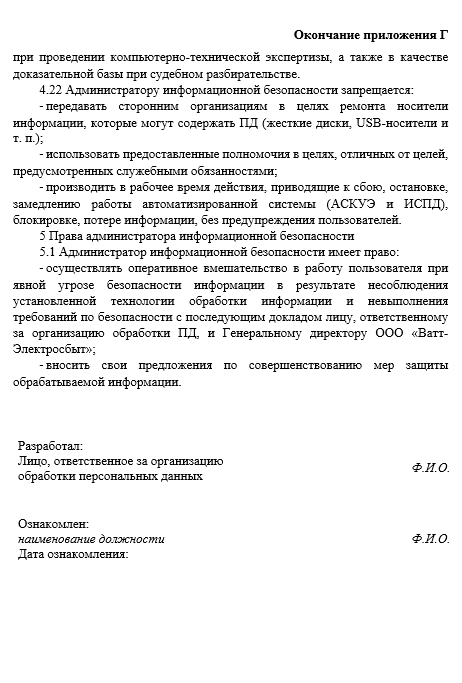 …
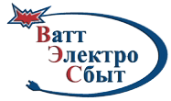 Структура государственной системы обнаружения, предупреждения и ликвидации последствий компьютерных атак на информационные ресурсы
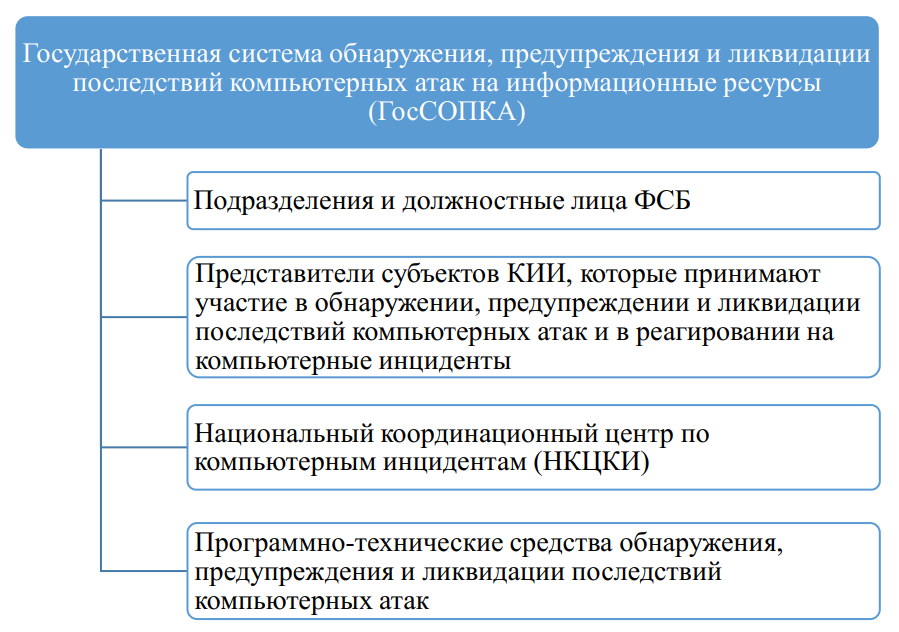 В целях обеспечения безопасности критической информационной инфраструктуры субъекты должны обеспечить выполнение и реализацию следующих мероприятий: 
провести категорирование объектов критической информационной инфраструктуры;
обеспечить интеграцию с ГосСОПКА;
обеспечить безопасность объектов критической информационной инфраструктуры посредством внедрения организационных и технических мер.
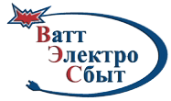 Вместе в светлое будущее!
Спасибо за внимание!